(Re)découverte de R… en 1h45

https://tinyurl.com/r-intro-ebai20
Ecole de Bioinformatique AVIESAN-IFB – Roscoff – Octobre 2020

Hugo Varet – hugo.varet@pasteur.fr
Thomas Denecker – thomas.denecker@gmail.com
Jacques van Helden – jacques.van-helden@univ-amu.fr
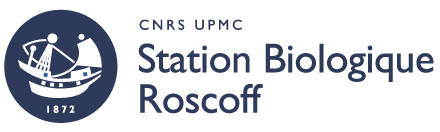 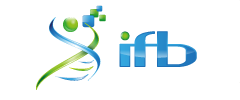 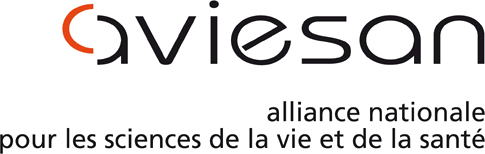 R en quelques mots
Langage de programmation qui permet de :
manipuler des données : importer, transformer, exporter
faire des analyses statistiques plus ou moins complexes : description, exploration, modélisation...
créer des (jolies) figures


Disponible sur


Historique :
1993 : début du projet R
2000 : sortie de R 1.0.0
2020 : R 4.0.2
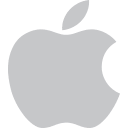 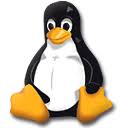 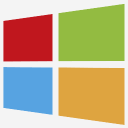 Avantages et inconvénients
Avantages :
Souplesse d’utilisation pour réaliser des analyses statistiques
R est libre et gratuit, même s'il existe maintenant des versions payantes de RStudio (shiny et/ou server)
Reproductibilité des analyses en écrivant/sauvegardant les commandes R dans des scripts
Large communauté d’utilisateurs/aide en ligne
Grand nombre de packages spécifiques

Inconvénients :
R vs Excel
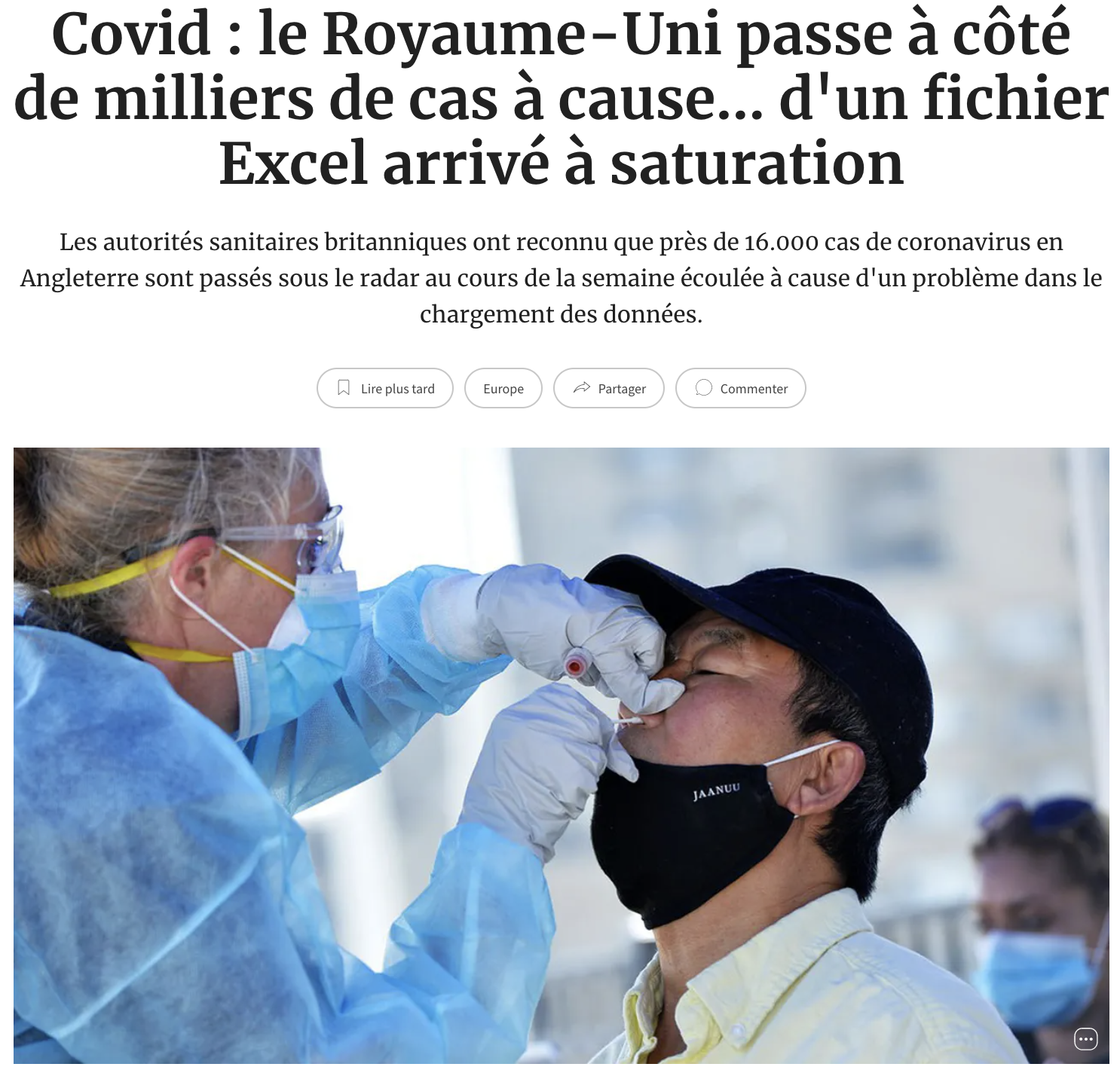 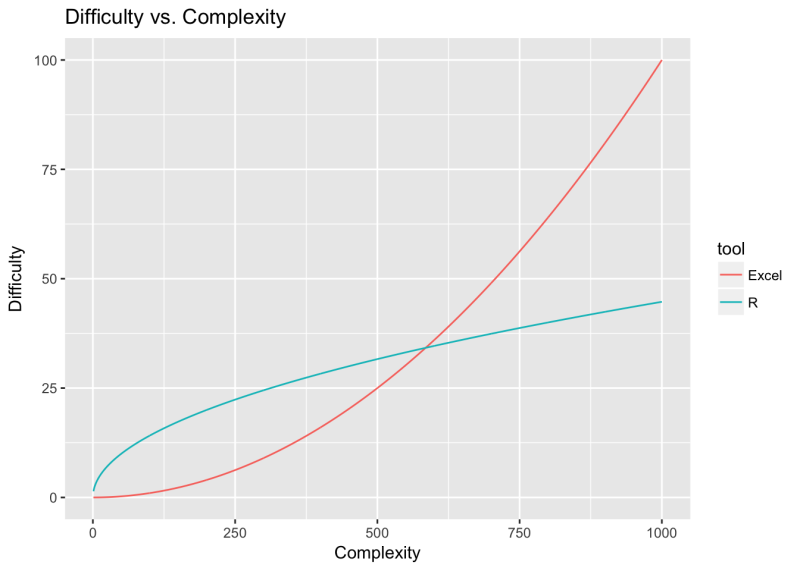 Alexandre Counis, Les Echos, 5 oct. 2020
Source: R-bloggers
Geeks and repetitive tasks
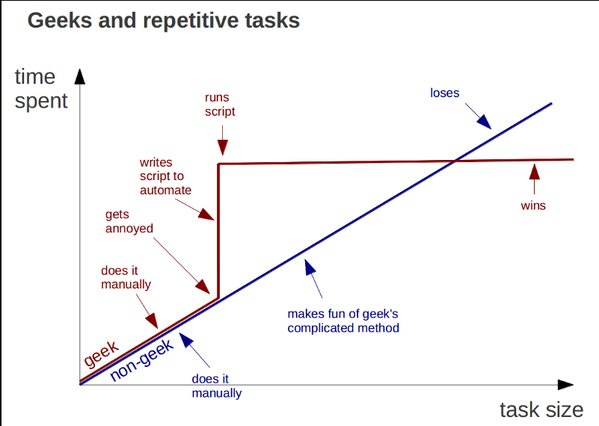 R sait tout faire
Lire un tableau de données
read.table()
Fusionner deux tableaux
merge()
Filtrer des lignes
data[data$x > 10]
Sélectionner des colonnes
data[,c(“x”,”y”)]
Rechercher une chaîne de caractères
grep()
Réaliser une ACP
prcomp()
Calculer une moyenne
mean()
Additionner deux matrices
mat1 + mat2
write.table()
Exporter un tableau de données
Calculer une variance
var()
Régression linéaire
lm()
Tracer une courbe
plot()
Tester une hypothèse
t.test()
Dessiner un histogramme
hist()
Convertir des données
as.matrix()
[Speaker Notes: Dire qu’en R/stat on peut faire énormément de choses: importer, manipuler, filtrer, exporter, modéliser des données; faire des opérations, jouer avec des tableaux en grande dimension, faire des figures.
Aussi important de comprendre ce qu’on souhaite faire que de connaître la commande à utiliser (pour ça il y a des ressources en ligne).]
Modes d’utilisation (liste non exhaustive)
Localement via le terminal



Localement via RStudio (utilisation classique)



Sur un serveur via le terminal et une connexion ssh



Sur un serveur via un navigateur web pour accéder à RStudio server
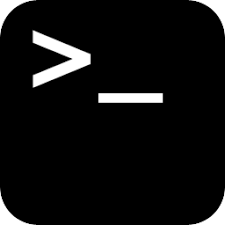 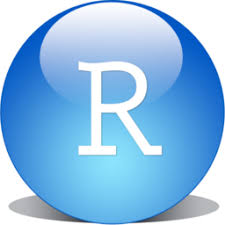 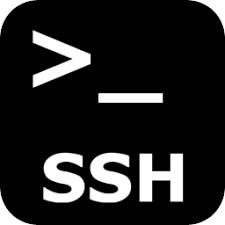 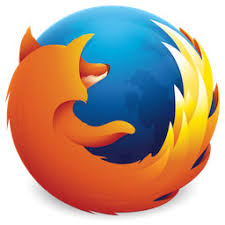 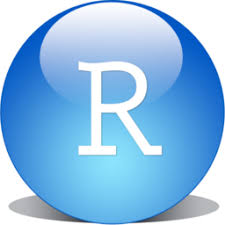 Fichiers à récupérer sur votre machine
A partir d’un navigateur Web, téléchargez et enregistrez sur votre ordi les fichiers de données:
expression.txt: données d’expressions pour 4 échantillons
annotation.csv: informations sur les gènes (id, name, chr, start, stop)

https://tinyurl.com/r-exprs-txt
https://tinyurl.com/r-annot-csv
[Speaker Notes: Les originaux pour 2020 sont:
http://dl.pasteur.fr/fop/bzzywtD8/annotation.csv
http://dl.pasteur.fr/fop/9WPfBp4r/expression.txt]
Ouverture ou connexion à RStudio
2 alternatives :

Ouvrir RStudio sur votre propre ordinateur (si installé)

Vous connecter au serveur Web R de l’IFB :

https://rstudio.cluster.france-bioinformatique.fr
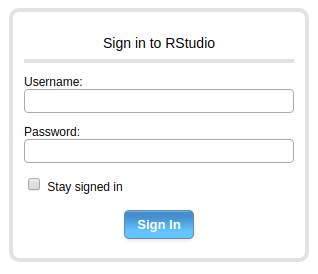 RStudio
Disponible depuis 2011
Logiciel facilitant l'utilisation de R via 4 panneaux
Chaque panneau présente plusieurs onglets (fonctionnalités complémentaires)
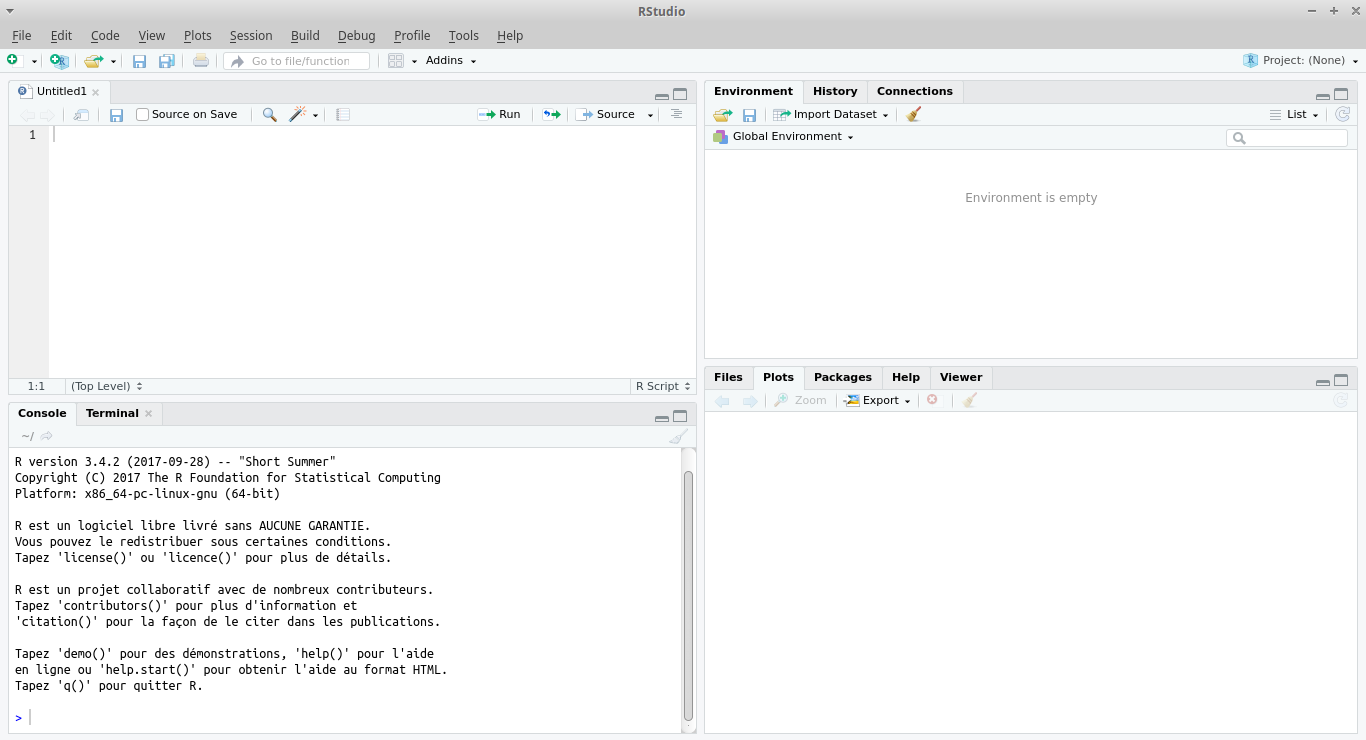 Environnement (affiche les objets en mémoire)
Panneau éditeur de scripts
Navigation fichiers
Affichage figures
Chargement des librairies
Aide
Viewer
Console (+ un onglet terminal)
R sait tout faire : il compte
2 + 3

4 * 5

6 / 4

1:10

8:-9


1,2

1.2
Notion de variable/objet
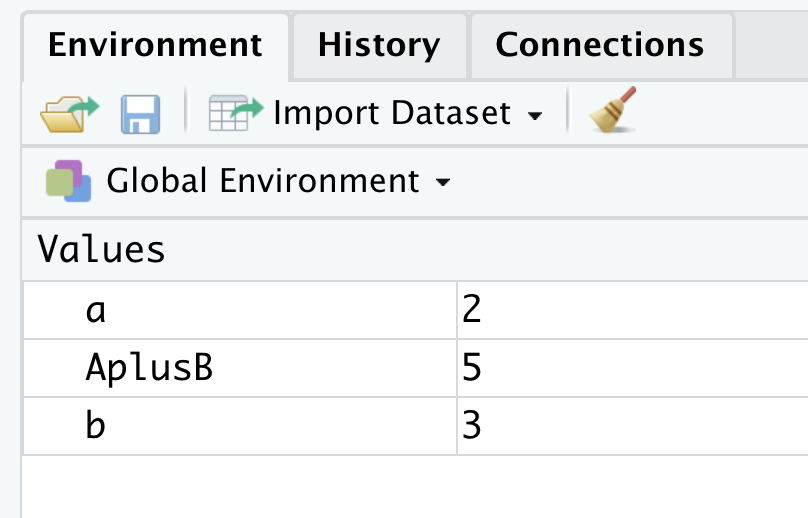 a <- 2                   ## Créer une variable nommée a et lui assigner une valeur
print(a)                 ## Afficher la valeur de la variable a
a                           ## Même résultat: si on évoque le nom de variable, R l’imprime


b <- 3                    ## Assigner une valeur à une seconde variable
AplusB <- a + b    ## Effectuer un calcul avec 2 variables
print(AplusB)        ## Afficher le contenu de la variable AplusB


a <- 7                    ## Changer la valeur de a
print(AplusB)        ## Note: le contenu de AplusB n'est pas modifié

AplusB <- a + b    ## On recalcule AplusB
print(AplusB)        ## La nouvelle valeur tient compte de la modification de a

vec1 <-  c(1,10)      ## Créer un vecteur
vec2 <-  1:10          ## Créer un vecteur contenant une séquence d’entiers de 1 à 10
vec2 + a                                    ## Somme d’un vecteur et d’un nombre
vec3 <-  c("riri", "fifi", "loulou")     ## Vecteur de chaînes de caractères
vec3  / b                                    ## Diviser des chaînes de caractères par un nombre

## Noms de variables interdits: TRUE, FALSE, T, F, c, t, pi, data, LETTERS, letters, ...
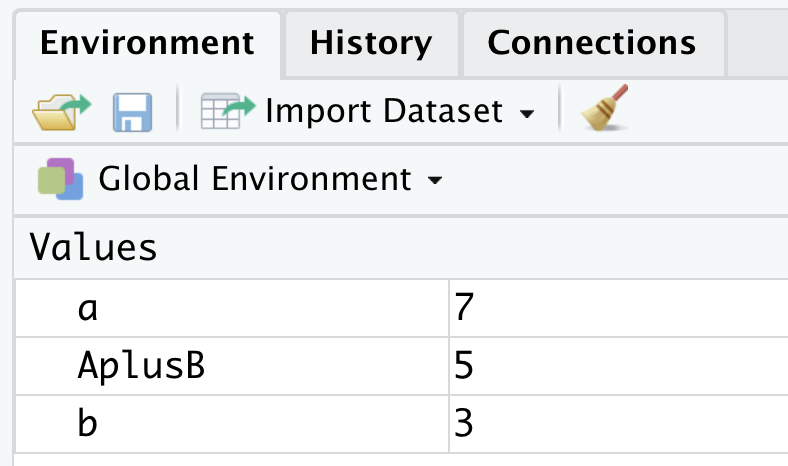 Cas pratique : données d'expression
Création d’un dossier “intro_R”
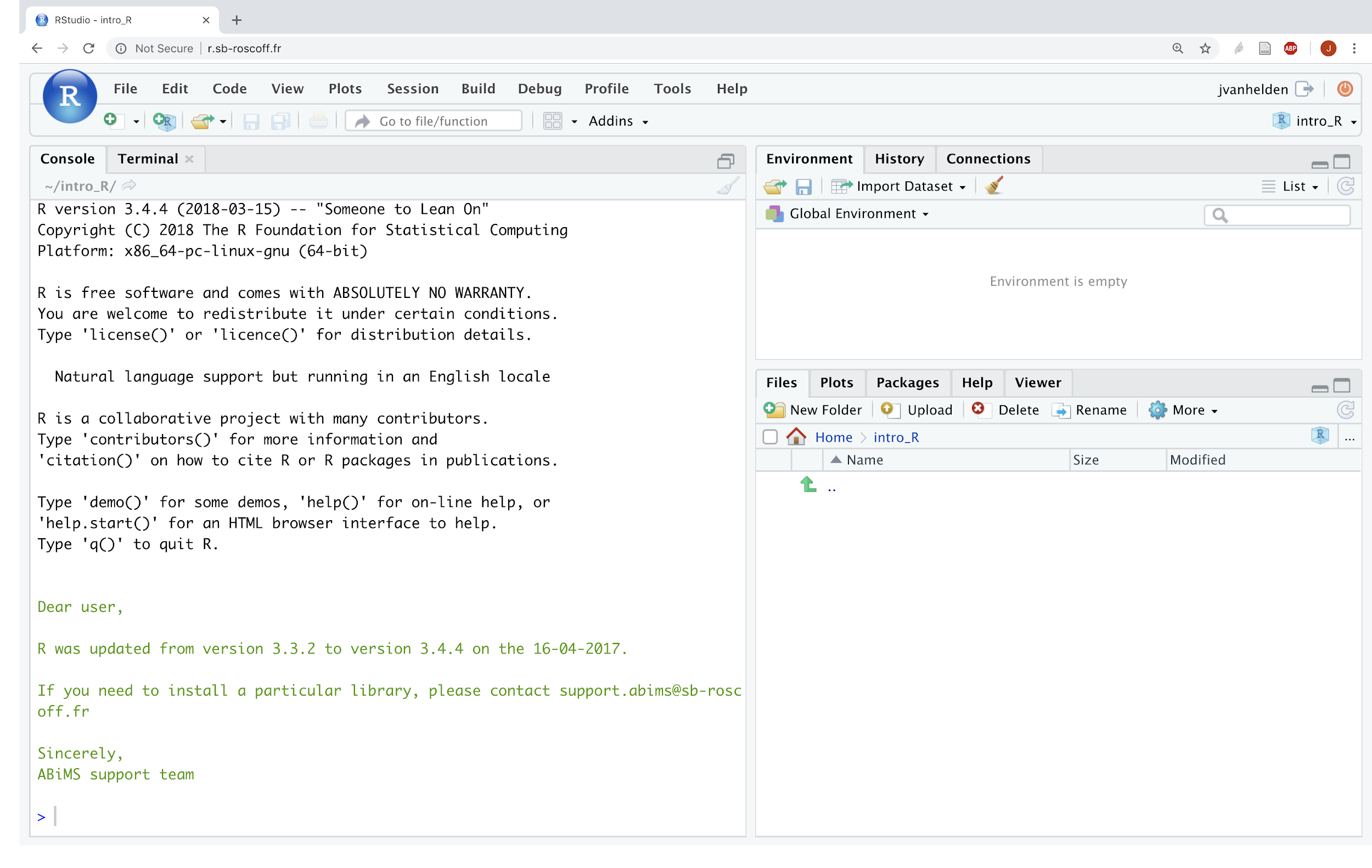 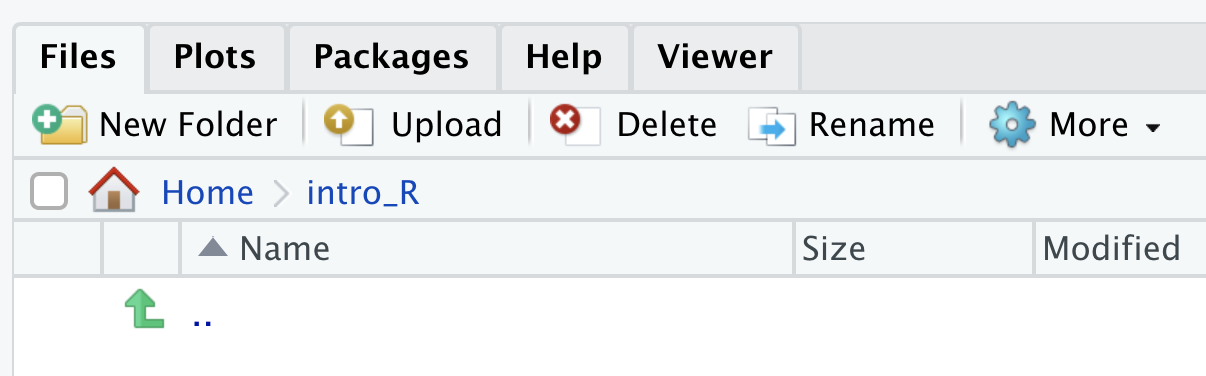 [Speaker Notes: A modifier en fonction de l’instance choisie.]
Actualisation du dossier
Dans certains cas, il faut actualiser le contenu du dossier pour pouvoir voir le nouveau sous-dossier.
Vérifiez ensuite si intro_R apparaît bien dans le contenu de votre dossier principal.
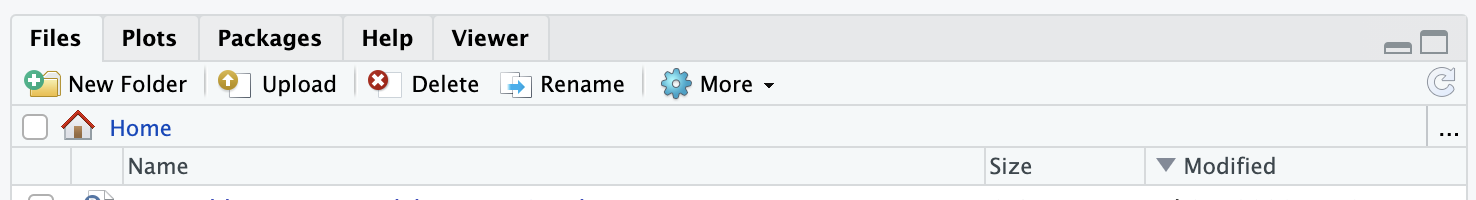 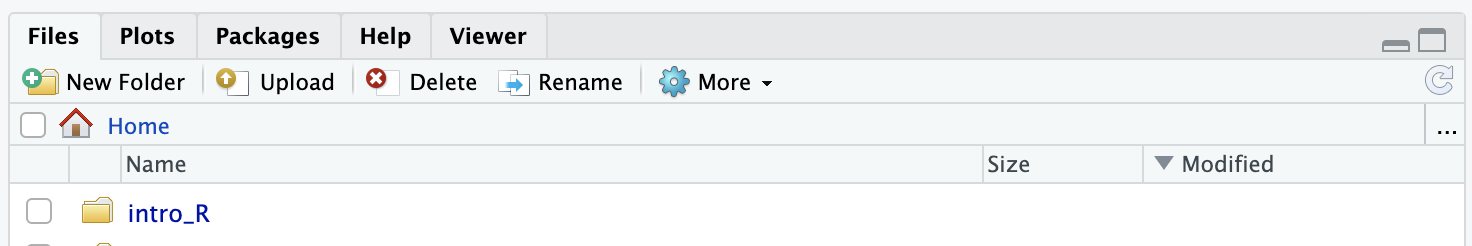 Déplacement dans le dossier “intro_R”
Double-cliquez sur le dossier “intro_R”, pour vous y déplacer.

Puisque vous venez de créer le dossier il est vide (image du bas).
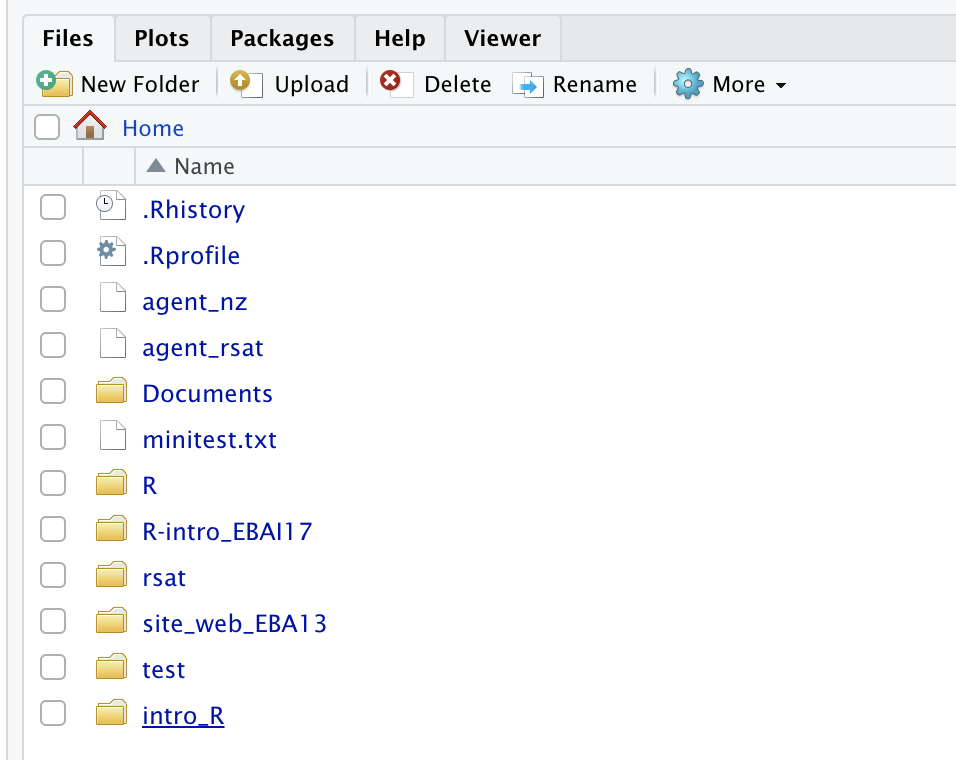 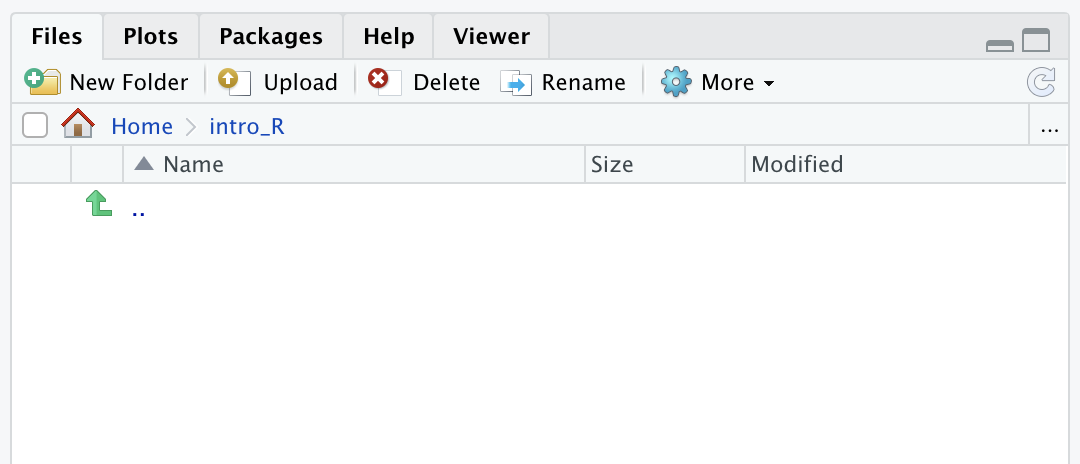 Téléversement (“upload”) des données
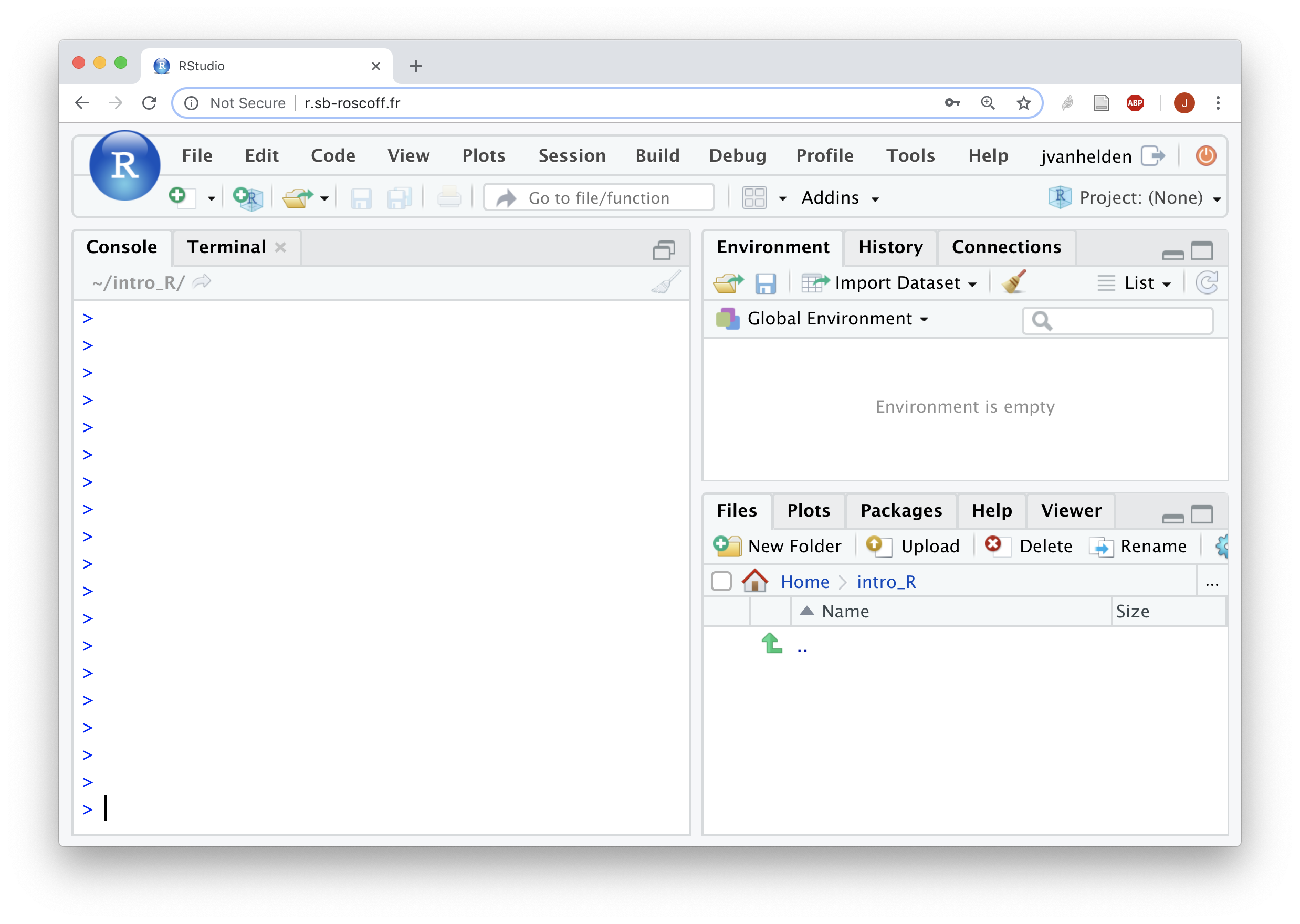 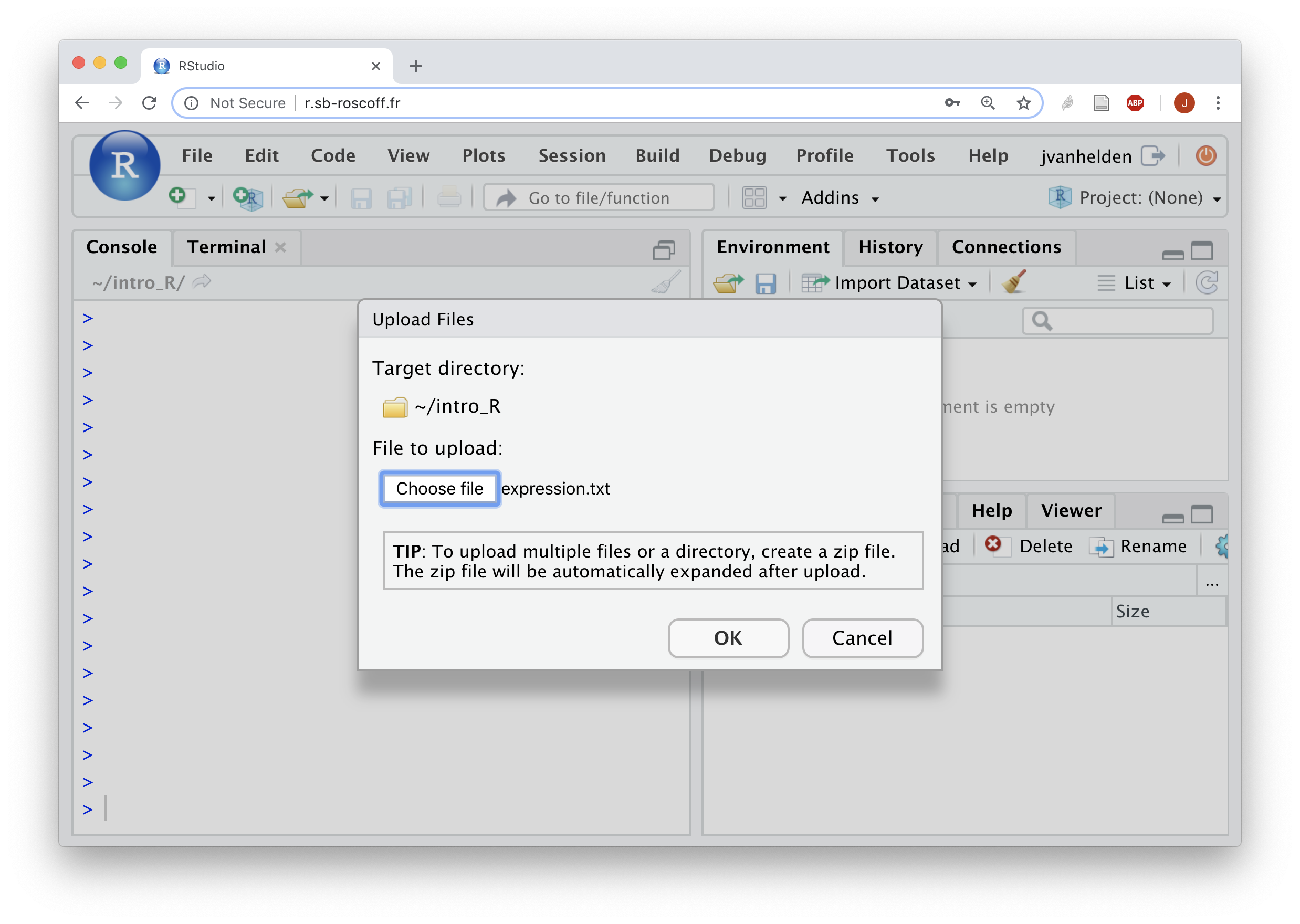 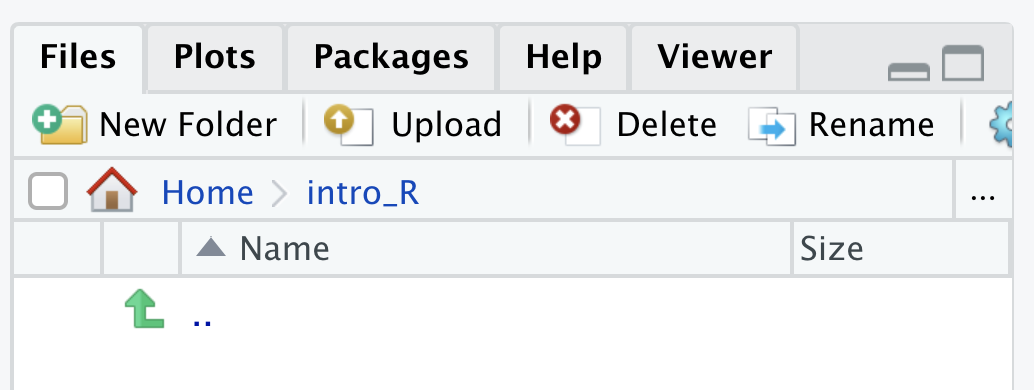 Au moyen du bouton “Upload”, téléversez les fichiers d’expression et d’annotation depuis votre ordinateur vers votre compte sur le serveur.
Définissez votre dossier espace de travail (workdirectory)
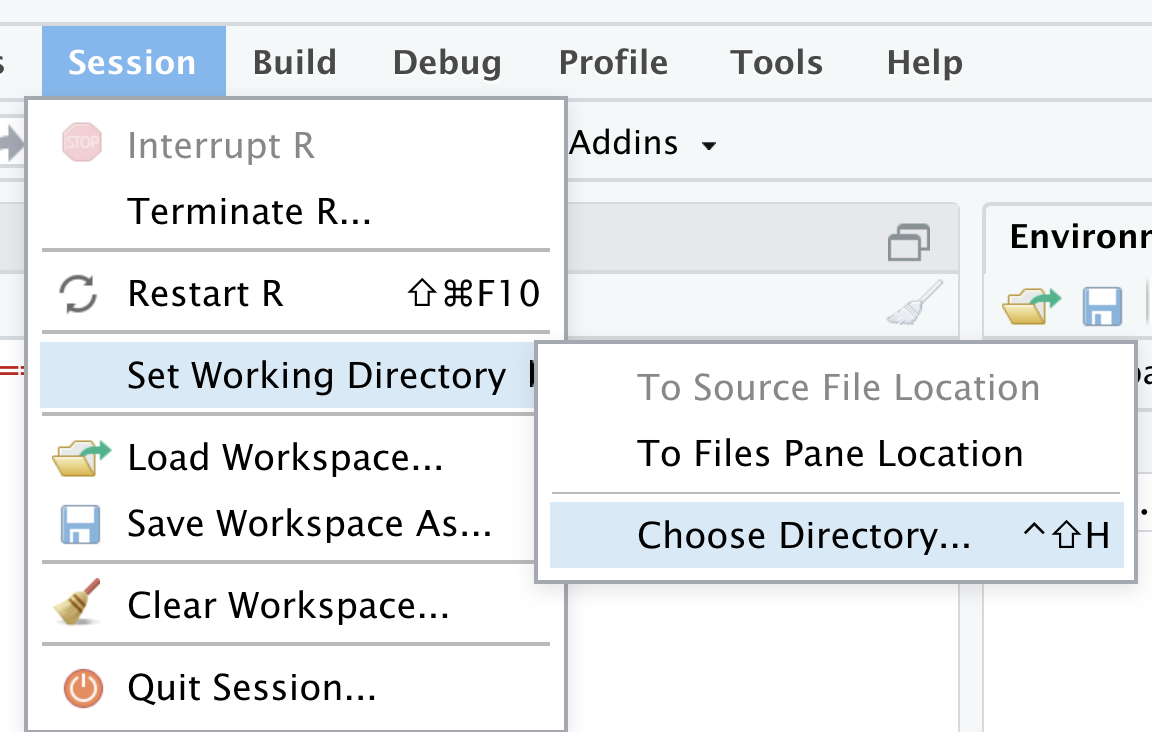 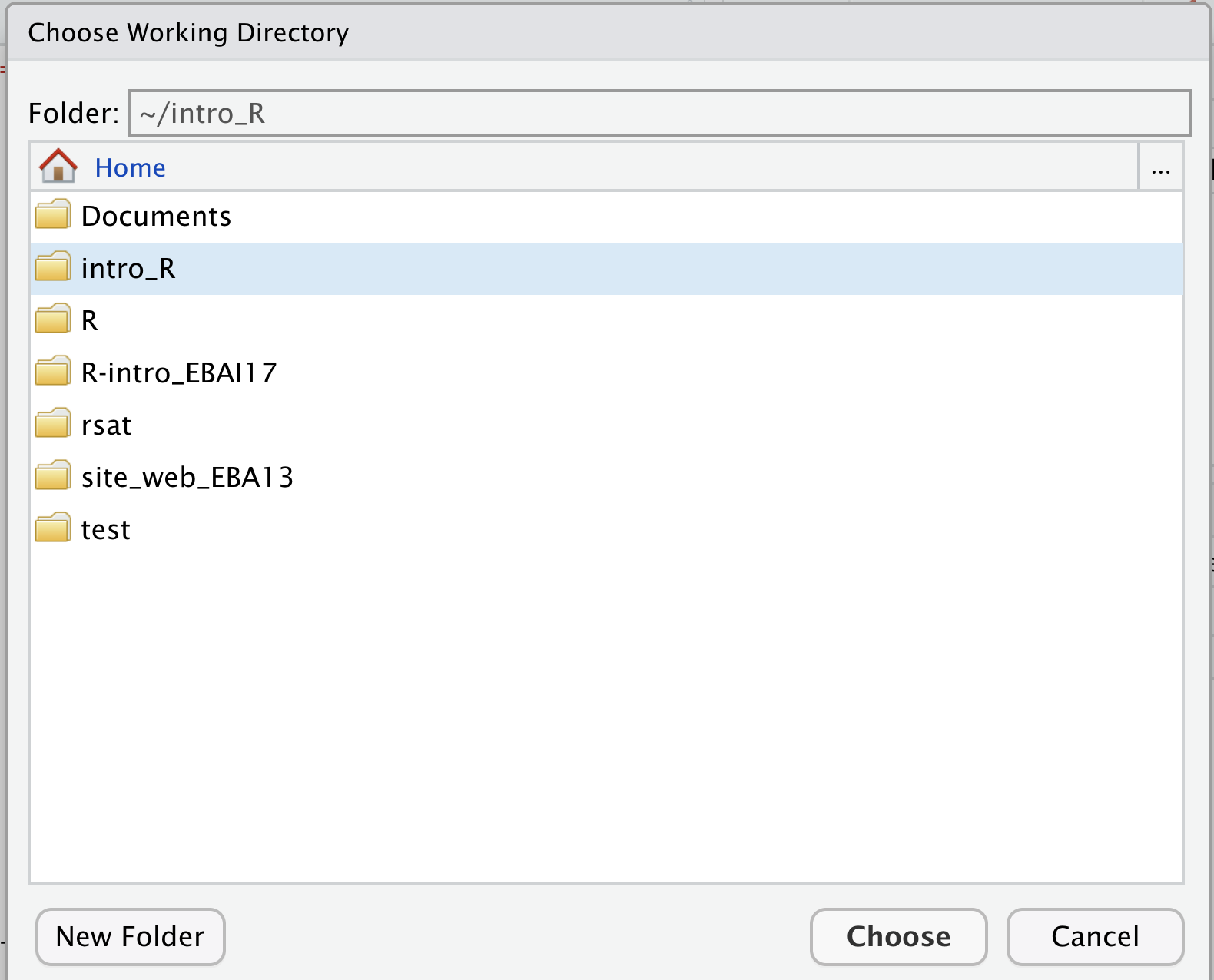 The “bash geek” way (V2, directement de votre home du cluster)
Alternative: dans le terminal du cluster, téléchargez et enregistrez dans votre home les fichiers de données:
expression.txt: données d’expressions pour 4 échantillons
annotation.csv: informations sur les gènes (id, name, chr, start, stop)

Ouvrez un connection ssh
ssh [votre_login]@core.cluster.france-bioinformatique.fr
Où suis-je ?
pwd
Créez un répertoire “intro_R”  
mkdir -p ~/intro_R
Déplacez vous dans votre dossier
	cd ~/intro_R
Où suis-je maintenant ?
pwd
Téléchargez les données
srun wget https://tinyurl.com/r-exprs-txt --output-document=expression.txt
srun wget https://tinyurl.com/r-annot-csv -O annotation.csv
Qu’y a-t-il ici ?
ls -l
[Speaker Notes: Les originaux pour 2020 sont:
http://dl.pasteur.fr/fop/bzzywtD8/annotation.csv
http://dl.pasteur.fr/fop/9WPfBp4r/expression.txt]
The “R geek” way (V3, directement depuis Rstudio)
Définir une variable qui indique le chemin du dossier de travail (working directory).
work.dir <- "~/intro_R" 
Note: R interprète le caractère “~" comme le “HOME” de Linux (cela marche aussi pour Windows!) 

S’il n’existe pas encore, créer le dossier de travail.(Commande Unix équivalente: "mkdir -p ~/intro_R")
dir.create(work.dir, recursive = TRUE, showWarnings = FALSE)

Où suis-je ? (Commande Unix équivalente: "pwd")
getwd()

Aller dans ce dossier de travail (Commande Unix équivalente: "cd ~/intro_R")
setwd(work.dir)

Et maintenant, où suis-je ?
getwd()

Qu'y a-t-il par ici ?  (Commande Unix équivalente: "ls")
list.files()
dir()          ## Un autre nom pour la même commande
Télécharger un fichier : the “geek” way (V3)
Nous avons montré ci-dessus comment télécharger des fichiers en utilisant l’interface graphique de RStudio. 

Alternativement, on peut télécharger des fichiers au moyen de la commande R download.file. 

Les deux commandes suivantes permettent de télécharger les fichiers utilisés pour les exercices. 

download.file(url = "https://tinyurl.com/r-exprs-txt", destfile = "expression.txt")

download.file(url = "https://tinyurl.com/r-annot-csv", destfile = "annotation.csv")

Note : équivalent de la commande “wget” sous Unix.
Chargement des données (dans la mémoire de R)
Charger le contenu du fichier "expression.txt" dans une variable nommée "exprs".

exprs <- read.table(file = "expression.txt", header = TRUE, sep = "\t")

Accéder à l'aide d'une fonction

help(read.table)

Notation alternative

?read.table
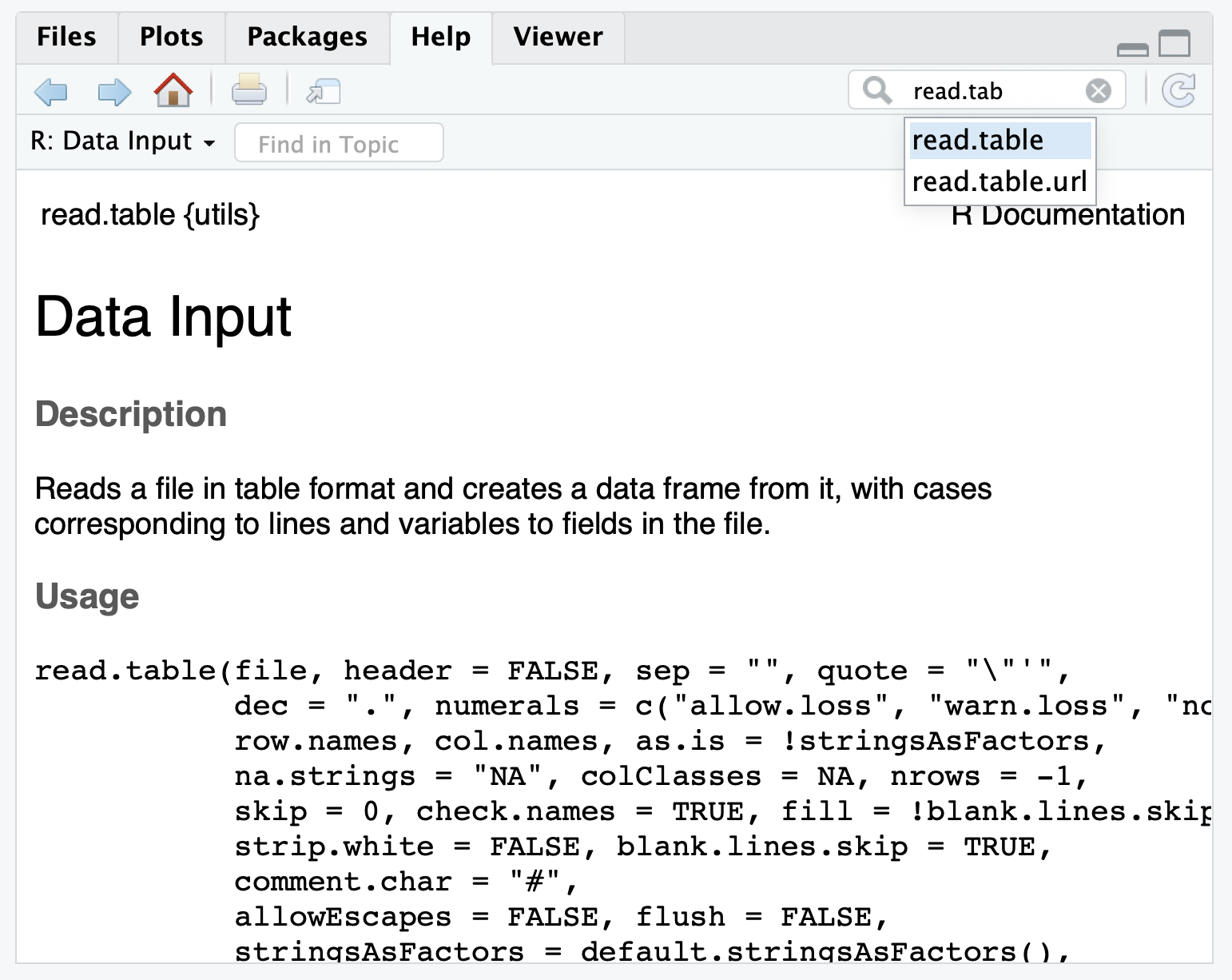 Recherche interactive sous RStudio
Sélectionner l’onglet “Help” du panneau inférieur droit.
Taper “read.table” dans la boîte de recherche.
Affichage de l’objet “exprs”
Imprimer toutes les valeurs.

print(exprs)

Affichage des premières lignes de l'objet

head(exprs)

Un peu plus de lignes

head(exprs, n = 20)
Caractéristiques d’un tableau de données
Dimensions
ncol(exprs)       ## Nombre de colonnes
nrow(exprs)       ## Nombre de lignes
dim(exprs)        ## Dimensions

Noms des lignes et colonnes

colnames(exprs)
rownames(exprs)

Résumé rapide des données par colonne

summary(exprs)

str(exprs)
Sélection de colonnes d’un tableau
Valeurs stockées dans la colonne nommée "WT1"

exprs$WT1

Notation alternative

exprs[ , "WT1"]

Sélection de plusieurs colonnes. 

exprs[ , c("WT1", "WT2")]

Sélection de colonnes par leur indice

exprs[ , 2]
exprs[ , c( 3, 2)]
Histogrammes
Histogramme des valeurs d’expression pour l’échantillon WT1

hist(exprs$WT1)

Histogramme du logarithme de ces valeurs

hist(log(exprs$WT1))
hist(log2(exprs$WT1))
hist(log10(exprs$WT1))
Logarithmes (pour rappel…)
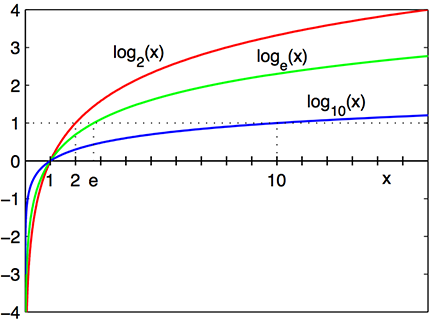 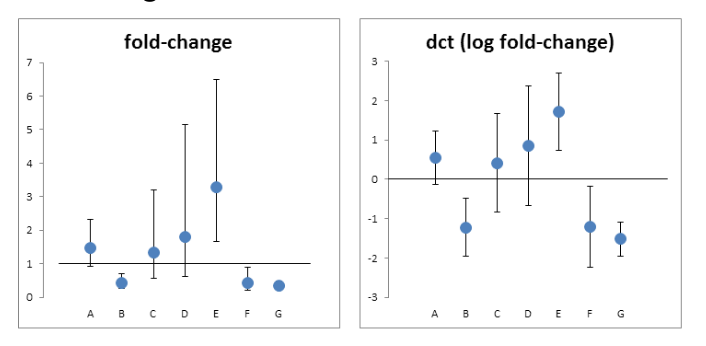 Boxplots
Boite à moustache des valeurs d’expression pour l’échantillon WT1

boxplot(exprs$WT1)

Boite à moustache du logarithme de ces valeurs

boxplot(log(exprs$WT1))
boxplot(log2(exprs$WT1))
boxplot(log10(exprs$WT1))

Boite à moustache des valeurs d’expression pour les 4 échantillons

boxplot(exprs)

boxplot(exprs[,-1])

boxplot(log2(exprs[,-1]))

boxplot(exprs[,-1], log = "y")
Nuage de points
Expressions KO1 vs WT1

plot(x = log(exprs$WT1), y = log(exprs$KO1))

Personnalisation des paramètres graphiques

plot(x = log(exprs$WT1), ## données pour l’abscisse
     y = log(exprs$KO1), ## données pour l’ordonnée
     main = "Expression KO1 vs WT1",  ## Titre principal
     xlab = "WT1",       ## légende de l’axe X
     ylab = "KO1",       ## légende de l’axe Y
     pch = 16,           ## caractère pour marquer les points
     las = 1,            ## écrire les échelles horizontalement
     col = "red")        ## couleur des points
grid()                   ## Ajout d’une grille
abline(a = 0, b = 1)     ## Ajouter la droite X = Y (intercept a = 0, pente b = 1).
Sélection de lignes d’un tableau
Sélection des lignes 4 et 11 du tableau des expressions

exprs[c(4, 11), ]

Indices des lignes correspondant aux IDs ENSG00000253991 et ENSG00000099958

mygenes <- c("ENSG00000253991", "ENSG00000099958")

exprs$id %in% mygenes

which(exprs$id %in% mygenes)

Afficher les lignes correspondantes

exprs[which(exprs$id %in% mygenes),   ]
Analyse d’expression différentielle : MA-plot
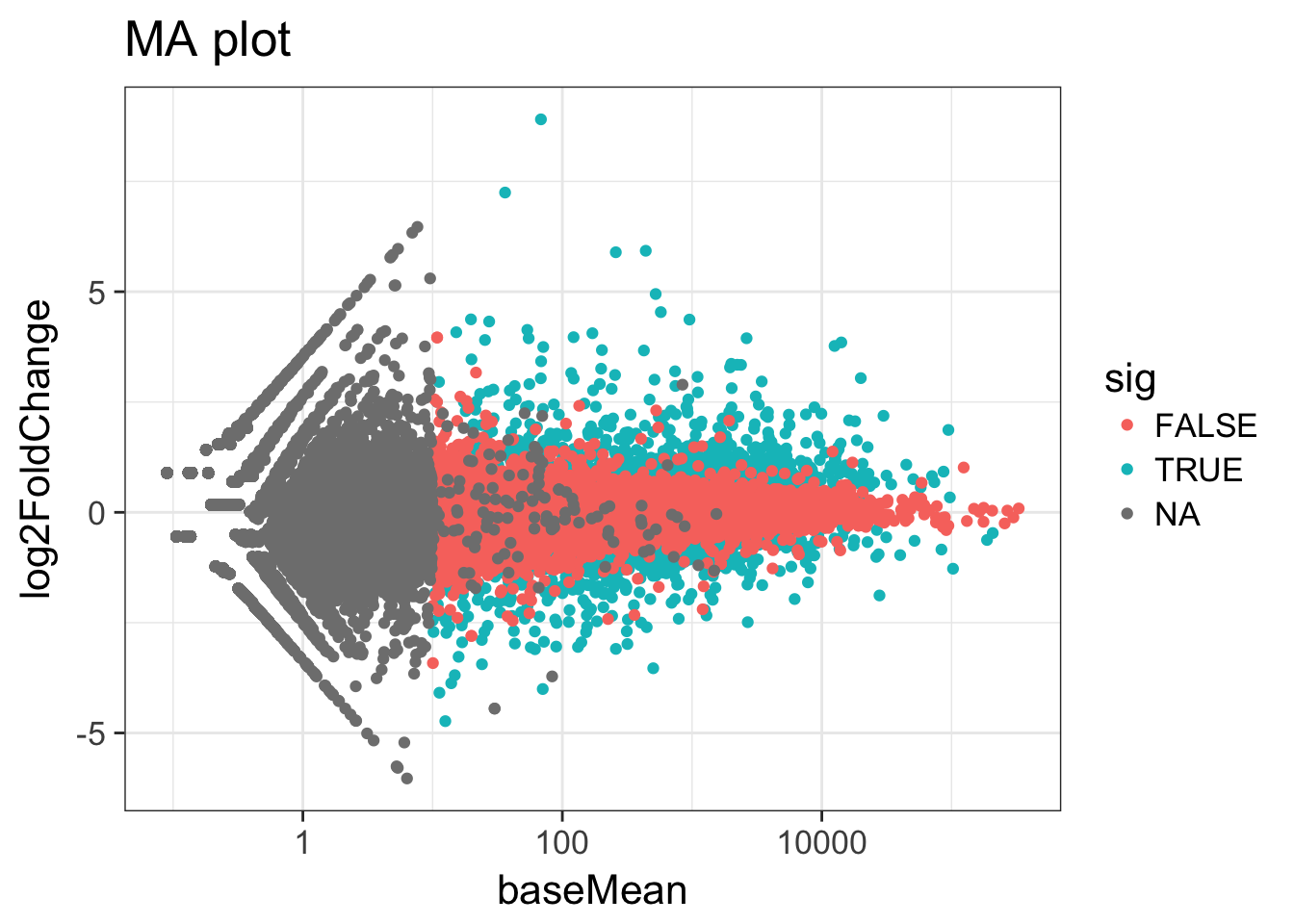 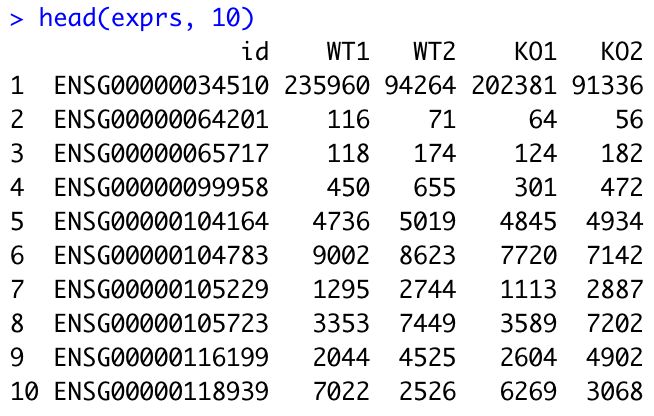 Calculs sur les colonnes
Calcul de moyennes par ligne (`rowMeans`) pour un sous-ensemble donné des colonnes (WT1 et WT2).
rowMeans(exprs[   , c("WT1","WT2")])

Ajout de colonnes avec les expressions moyennes des WT et des KO
exprs$meanWT <- rowMeans(exprs[   , c("WT1","WT2")])
exprs$meanKO <- rowMeans(exprs[   , c("KO1","KO2")])
head(exprs)                                            ## Check the result

Fold-change KO vs WT
exprs$FC <- exprs$meanKO / exprs$meanWT
head(exprs)                                            ## Check the result

Moyenne de tous les échantillons
exprs$mean <- rowMeans(exprs[   , c("WT1", "WT2", "KO1", "KO2")])
MA-plot : log2FC vs intensité
Le MA plot représente le lien entre différence d’expression et intensité moyenne. 

M (magnitude) est le logarithme en base 2 du rapport d’expression (“log2 fold-change”)
M=log2(FC) = log2(KO/WT) = log2(KO) - log2(WT)

exprs$M <- log2(exprs$FC)

A (average intensity) est la moyenne des logarithmes des valeurs d'expression.
A = log2(moyenne d’échantillons)

exprs$A <- log2(exprs$mean)

On peut ensuite dessiner un nuage de points (en l’agrémentant un peu)

plot(x = exprs$A, y = exprs$M, main = "MA plot",
       col = "blue", pch = 16, xlab = "A = intensity", ylab = "M = log2FC")
grid(lty = "solid", col = "lightgray")
abline(h = 0)
Appliquer une fonction sur les lignes/colonnes
Appliquer une fonction (moyenne, variance, ...) sur chaque ligne d’un tableau
mean.per.row <- apply(exprs[ , c("WT1", "WT2", "KO1", "KO2")], 1, mean)

mean.per.row <- apply(exprs[ , c(2, 3, 4, 5)], 1, mean)
  
mean.per.row <- apply(exprs[ , -1 ], 1, mean)

mean.per.row <- apply(exprs[ , which(sapply(exprs, class) != "factor")], 1, mean)

var.per.row <- apply(exprs[ , c("WT1", "WT2", "KO1", "KO2")], 1, var)


Appliquer une fonction (moyenne, variance, ...) sur chaque colonne d’un tableau
mean.per.col <- apply(exprs[ , c("WT1", "WT2", "KO1", "KO2")], 2, mean)

var.per.col <- apply(exprs[ , c("WT1", "WT2", "KO1", "KO2")], 2, var)
Charger les annotations des gènes
read.table(file = "annotation.csv")
read.table(file = "annotation.csv", sep = ";")
read.table(file = "annotation.csv", sep = ";", header = TRUE)


annot <- read.table(file = "annotation.csv", sep = ";", header = TRUE)
dim(annot)                              ## Vérifier les dimensions
head(annot)                            ## Afficher quelques lignes

Combien de gènes par chromosome ?

table(annot$chr)

Question : combien de gènes sur le chromosome 8 ? Et sur le X ?

barplot(sort(table(annot$chr)), horiz = TRUE, las = 1,
            col = "lightblue",  xlab = "Number of genes")
Ma première bioinformatique intégrative
1ere étape : fusionner les tableaux d’expressions et d’annotations :

?merge
exprs.annot <- merge(exprs, annot, by = "id")
head(exprs.annot)

2eme étape : sous-ensemble des lignes pour lesquelles chr vaut 8 :

exprs8 <- exprs.annot[which(exprs.annot$chr == 8),   ]
print(exprs8)

Exporter exprs8 dans un fichier :

write.table(x = exprs8, file = "exprs8.txt", sep = "\t", row.names = FALSE, col.names = TRUE)
Take home messages
Tout est faisable avec R

Définir et comprendre l’opération mathématique/statistique avant de chercher la fonction R correspondante

R est un langage :
plusieurs types et structures de données (out of scope)
énormément de commandes à découvrir (out of scope)
Google est votre ami

Une infinité de :
ressources en ligne
tutoriels pour des analyses spécifiques (e.g. DESeq2 pour le RNA-Seq)

Bonnes pratiques : https://google.github.io/styleguide/Rguide.xml
Ressources IFB
Serveur RStudio
https://rstudio.cluster.france-bioinformatique.fr/



Jupyter lab (inclut un serveur RStudio et plein d’autres choses
http://jupyterhub.cluster.france-bioinformatique.fr/



Une question ? Un besoin ? Un problème ? Contactez la communauté IFB
https://community.france-bioinformatique.fr/
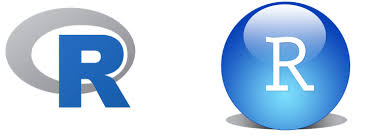 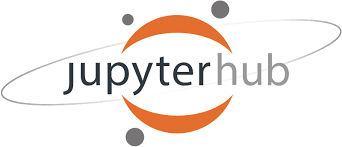 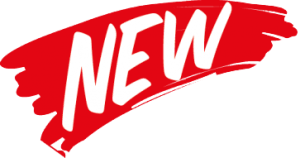 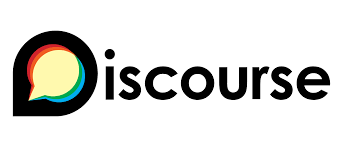 Ressources
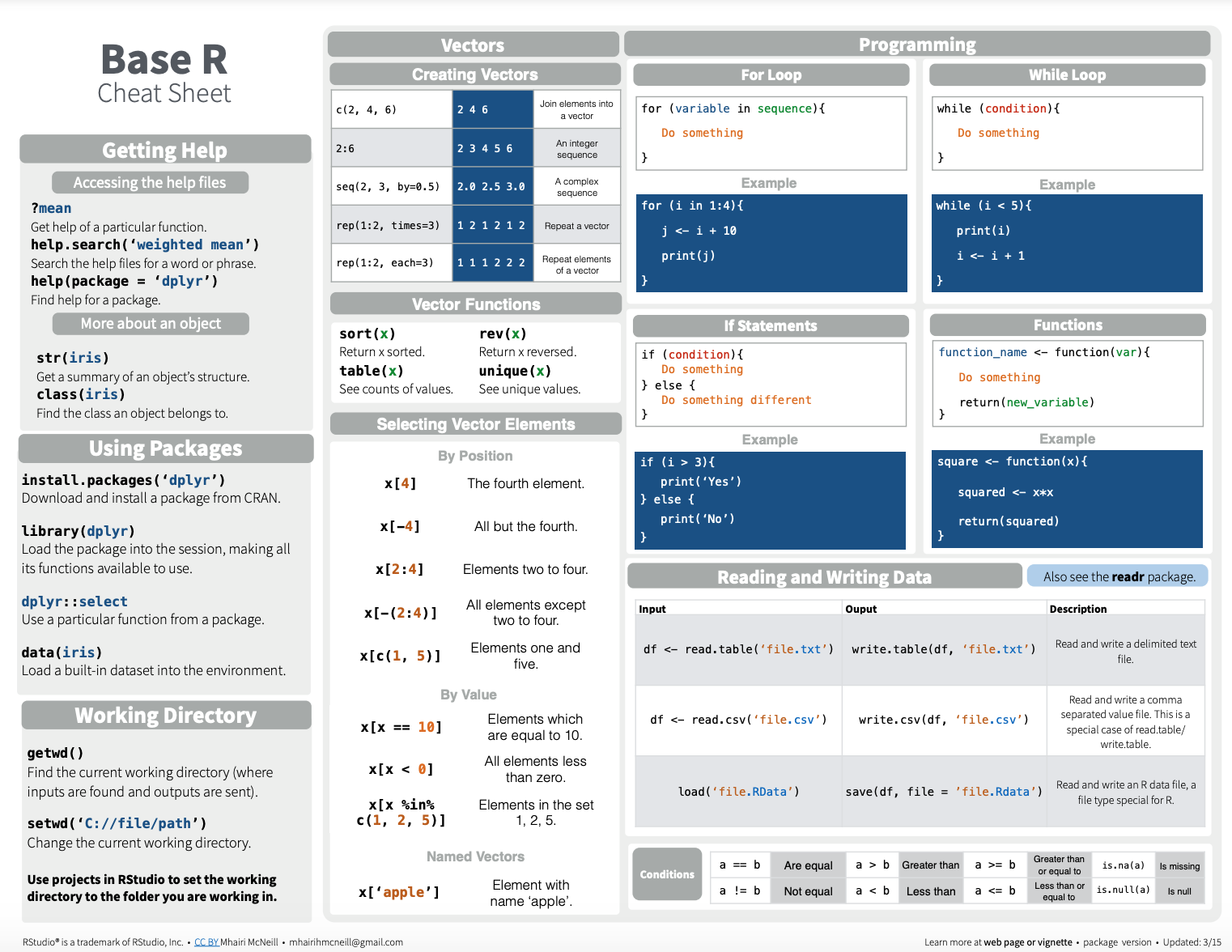 R			https://www.r-project.org/

RStudio		https://rstudio.com/

https://www.r-bloggers.com/

 https://thinkr.fr/

Rstudio Cheatsheets (un tas de thèmes): 
https://rstudio.com/resources/cheatsheets/
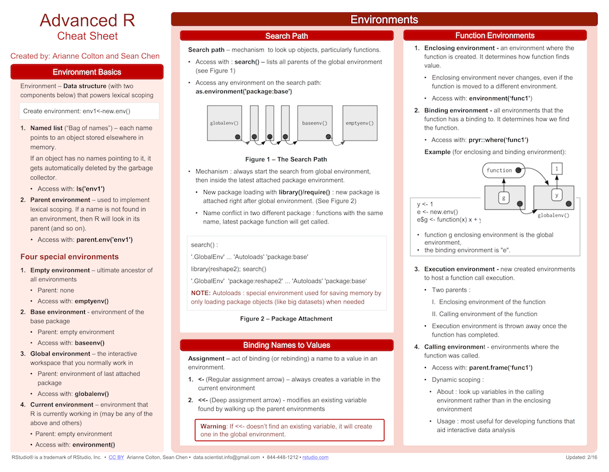 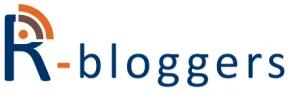 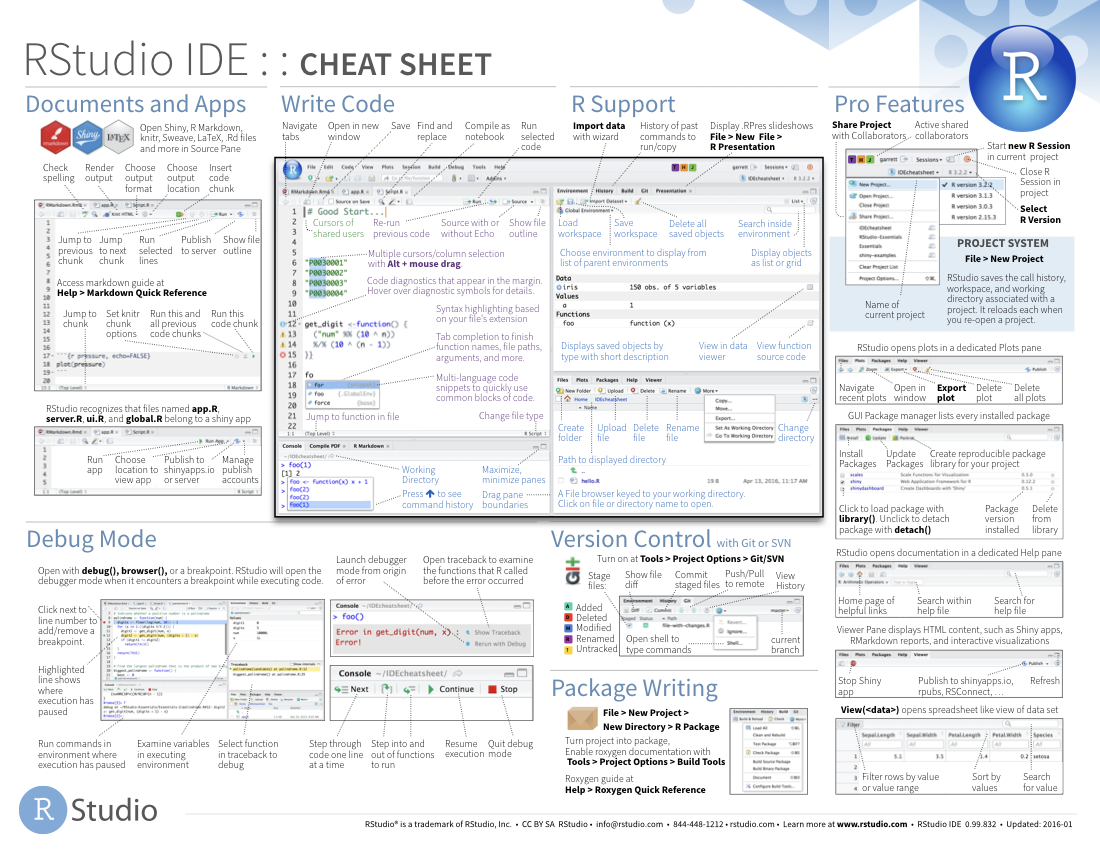 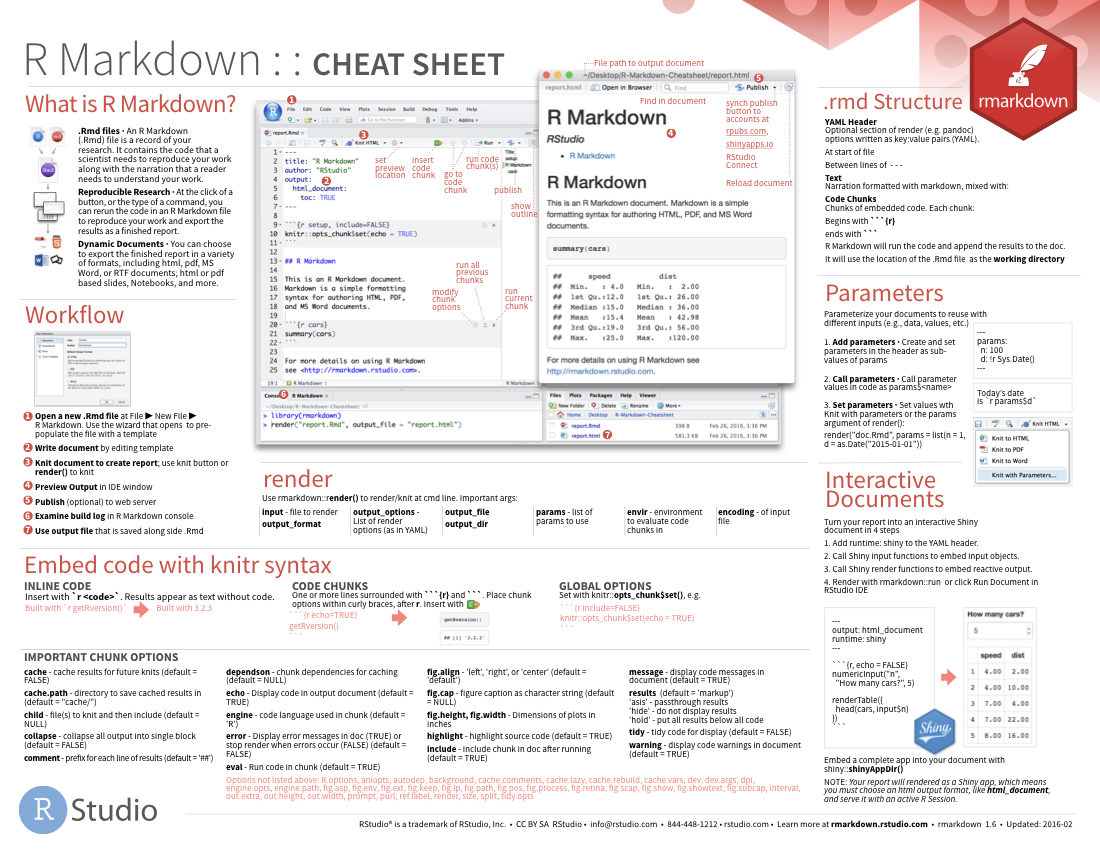 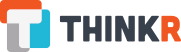